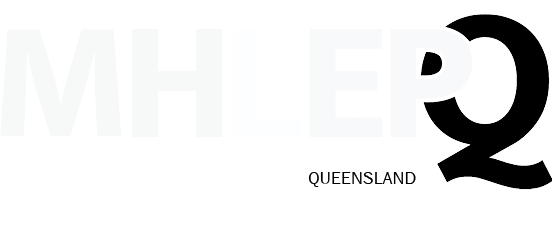 shining a light..
Human Rights-Based perspectives about Eliminating Coercive and Restrictive Practices
QMHC
Leading Reform 2024
[Speaker Notes: Acknowledgements

Introduction

A Lived Experience story: medical trauma and enduring harm  

On the shoulder of giants: history of the Consumer movement

“Building the New”: reimagining the future together. Toward a human rights-based culture]
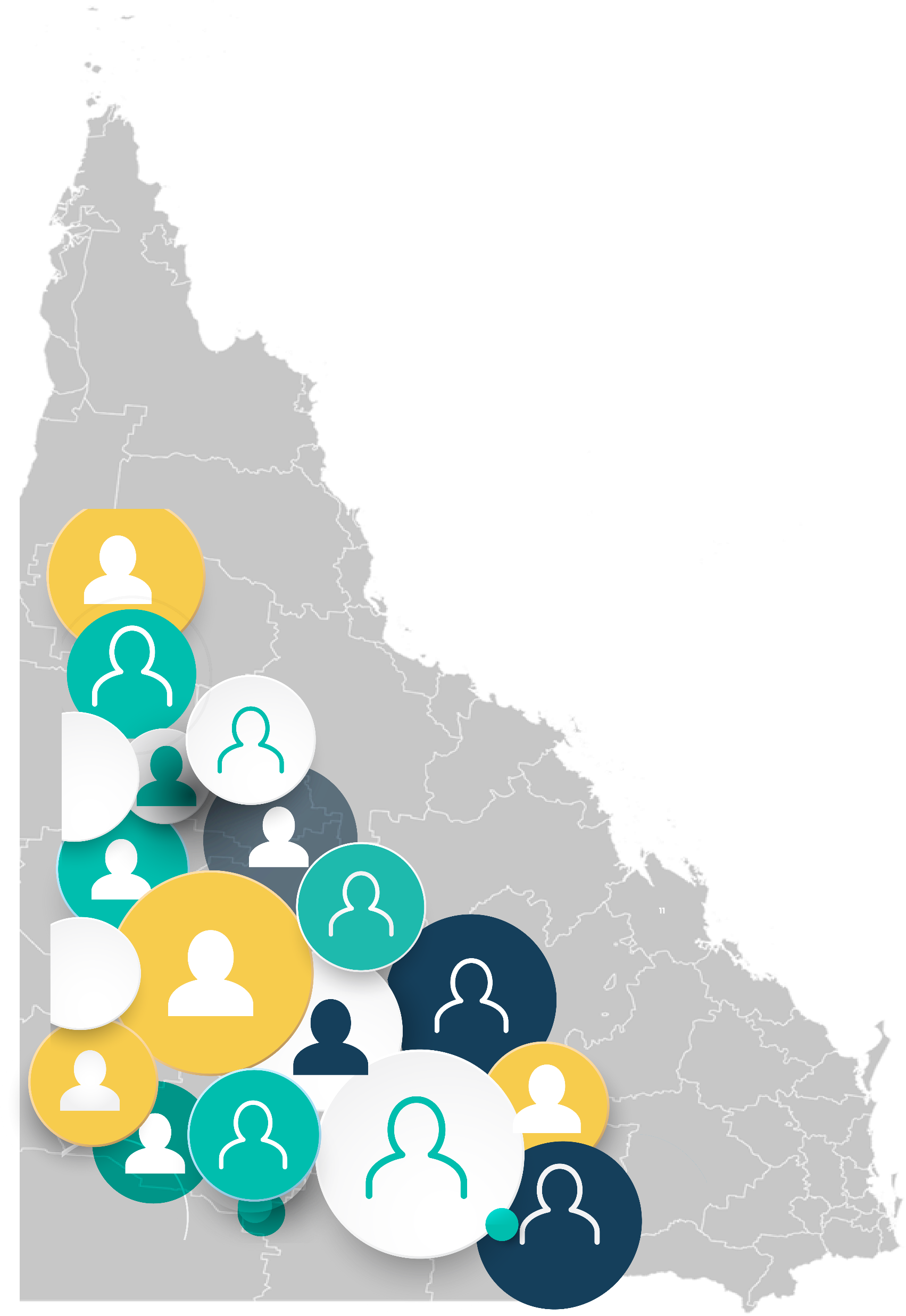 Acknowledgment of country.
The Mental Health Lived Experience Peak Queensland acknowledges the Traditional Custodians of the Lands and Waters throughout Queensland. We pay our respects to Elders past, present, and emerging for their wisdom and survivorship. We acknowledge that First Nations peoples have a unique experience of the Queensland mental health system and have human rights including cultural rights that should be protected, promoted, and upheld. The MHLEPQ recognises First Nations’ rights to cultural self-determination and healing according to their cultural beliefs and customs, including their connectedness to Country, Waters, Kin, and Spirit.
[Speaker Notes: Acknowledgement of Country (Bec)

The Mental Health Lived Experience Peak Queensland acknowledges the Traditional Custodians of the Lands and Waters throughout Queensland. We pay our respects to Elders past, present, and emerging for their wisdom and survivorship. We acknowledge that First Nations peoples have a unique experience of the Queensland mental health system and have human rights including cultural rights that should be protected, promoted, and upheld. The MHLEPQ recognises First Nations’ rights to cultural self-determination and healing according to their cultural beliefs and customs, including their connectedness to Country, Waters, Kin, and Spirit.]
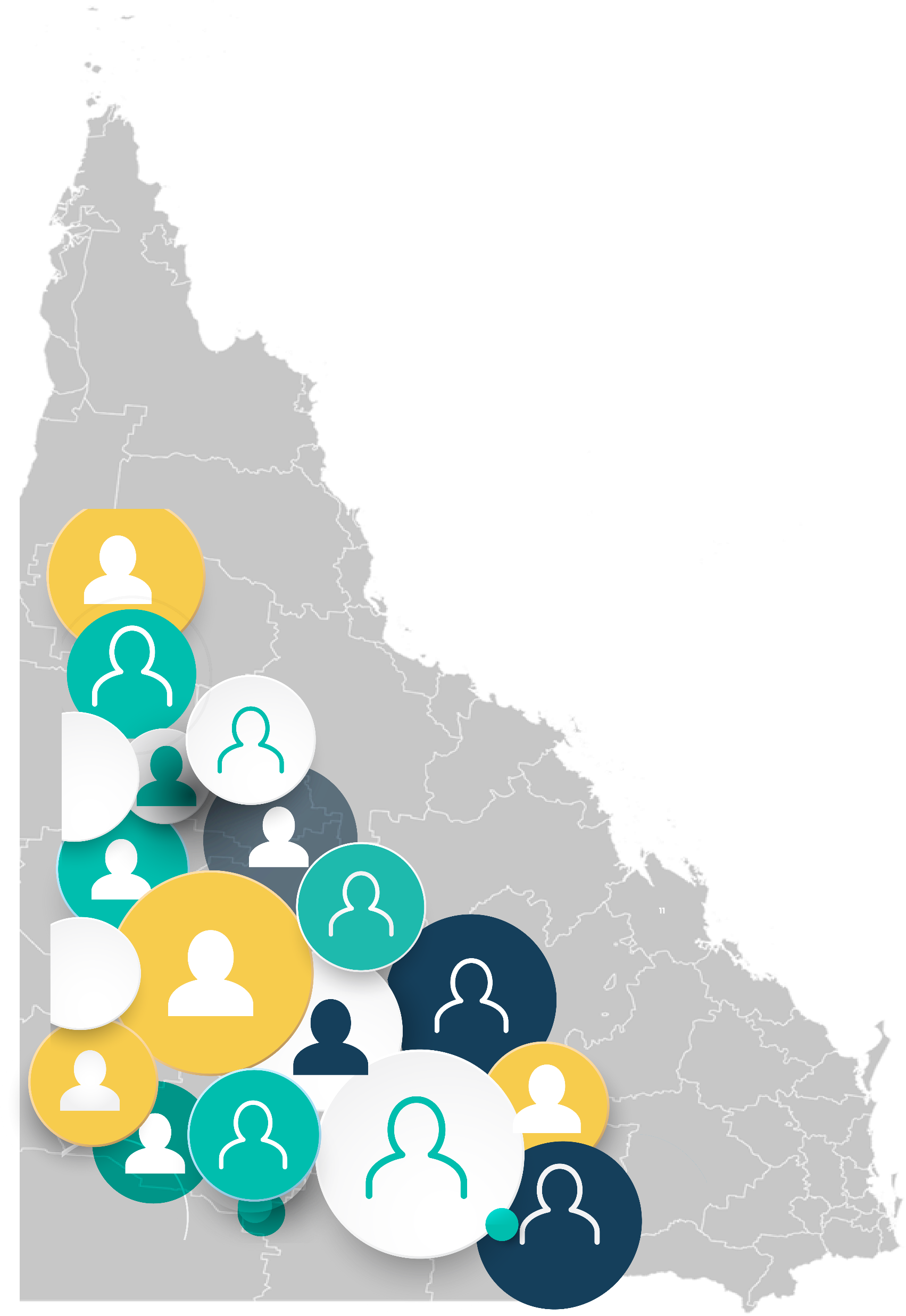 Lived experience solidarity .
We stand in solidarity and value the perspectives of the consumers, carers, families, and Kin of our community.
All people with lived or living mental health complexities, trauma, suicidality, and substance use challenges.
We recognise those who share their valuable lived and living wisdom, and expertise to inform, shape and improve mental health and alcohol and other drugs services. 
We recognise the pioneers before us, that paved the way and those no longer with us.
[Speaker Notes: Solidarity with Lived Experience (Cate)

We stand in solidarity and value the perspectives of the consumers, carers, families, and Kin of our community.
All people with lived or living mental health complexities, trauma, suicidality, and substance use challenges.
We recognise those who share their valuable lived and living wisdom, and expertise to inform, shape and improve mental health and alcohol and other drugs services. 
We recognise the pioneers before us, that paved the way and those no longer with us.]
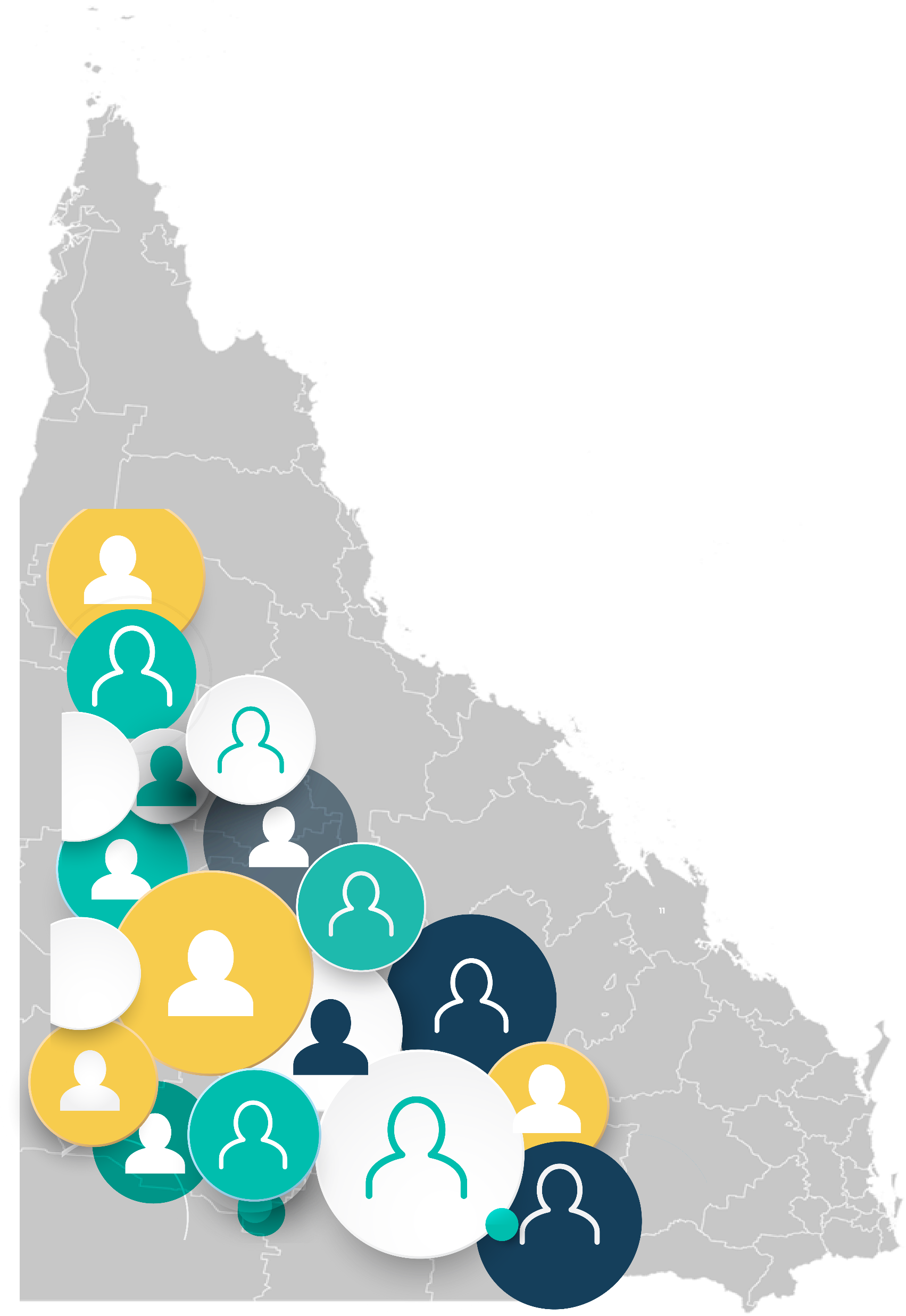 about us.
The Mental Health Lived Experience Peak Queensland (MHLEPQ) is the Peak Body for mental health consumers in Queensland.  We provide policy advice and systemic advocacy for Queensland consumers of all ages who access mental health services.
[Speaker Notes: Intros (2 mins)
Who we are, why we’re here and who we represent

CATE: Märr-ŋamathirri,
Welcome in my adopted tongue of the Yolngu people of East Arnhem Land. My name is Cate, and I have been dedicated to the field of lived expertise for eight years, working with NGOs and HHS. Currently, I serve in an advanced peer role, advocating at both state and federal levels to ensure that the voices of our most vulnerable members of society are heard.
For the past 18 months, I have had the privilege of working alongside the most courageous group of individuals to co-author the discussion paper “Shining a Light.” I deeply value their trust and honour their vulnerability. Witnessing their resilience in the face of dehumanising, traumatising, and trust-violating experiences within systems meant to protect them has been both rewarding and distressing.
This journey has only strengthened my unwavering commitment to addressing critical human rights issues and advocating for those whose voices need to be heard.
Together, by building the new, we can create a more just and compassionate mental health system. 

BEC: Tēnā koutou katoa
Ko Bec Bear toku ingoa, no Aotearoa ahau. Nau mai haere mai ki te hui. Ngā mihi nui ki nga kaiwhakarite. Hello everyone, my name is Bec Bear and for people I haven’t crossed paths with yet, I am the Kiwi who was fortunate to land the first policy director for the Mental Health Lived Experience Peak Queensland. Welcome to the meeting and thanks to the organisers for the invitation to speak. I wear many hats, but today I stand in a representative role. I was given the authority to share the collective position of members who co-authored and contributed to our report Shining a Light: Eliminating Coercive Practice in Queensland Mental Health Services. 

This work began with the peak’s first lived experience advisory group’s report to the Select Committee’s MH Inquiry when, during the submission process, one of the strongest themes was the harm endured by members due to their experience of restrictive, and more broadly, coercive practices. That was almost 3 years ago. Since then, members have worked with staff to produce multiple human rights-based reports since Shining a Light was published. And the jury is in: system reform toward a human rights-based culture is one of the main pathways for changing the institutional culture of coercion that currently maintains restrictive practice in mental healthcare in Queensland, nationally and globally. 

We know that historical analysis and inquiry are important for informing the future. We align with many indigenous worldviews that assert that human experience is impacted more by a circular sense of time and less by the Western linear conceptualisation of time i.e. not simply past-present-future. This means that a person and group are at the centre of more proximal and distal impacts that are independent of time, so experiences that happened a long time ago in personal and collective history may remain extremely impactful today and for many generations. This is why truth and reconciliation processes and restorative justice cultures are so important. As we reimagine and “build the new”, we will always require an investigation of the past to examine its ongoing impact on the present. In short, historical trauma is enduring trauma unless healing and recovery are supported appropriately. 

*Cate to introduce Bec Lang’s video, emphasising *content warning and that *Bec has authority to represent]
Compassionate Care in Psychiatry: a timeline
Pussin died
Aged 65
Jean-Baptiste Pussin
b. 1746 d. 1811
Begins work at Bicêtre Hospital
Becomes superintendent of the MH ward
Advocates for and bans the use of chains to restrain people
1811
Hospitalised with TB
Aged 25
Pussin acknowledged by Pinel, esp. empirical observations and a humane approach to psychiatric care
1797
1771
1780
1781
1786-1793
1794
1795
Philippe Pinel
b. 1745 d. 1826
Chief physician at Salpêtrière,
unchaining patients
Pinel becomes “physician of the infirmaries
at Bicêtre
Pinel works at a private “madhouse”
Pinel’s work marks the beginning of “Modern Psychiatry”
1773
Pinel graduates medical school
Late 1700s
Post-revolutionary France: Pinel and English reformer William Tuke pioneer the “moral management” method of treating patients with kindness, patience and therapy, rather than physical abuse.
[Speaker Notes: Compassionate Care in Psychiatry and Building the New early Lived Expertise influence on modern Psychiatry.

Cate: 

Preface: Some of this content will use the language of the times for which I apologise in advance.
Let’s discuss two remarkable figures in the history of mental health care who played a crucial role in developing a more humane approach to the treatment of psychiatric patients, now referred to as moral therapy. Philippe Pinel’s relationship with Jean-Baptiste Pussin is an early example of lived expertise influencing and benefiting the outcomes of those in their care.
Jean-Baptiste Pussin was a significant figure in the evolution of mental health care in France. Born in 1746, he initially worked as a tanner. His life took a pivotal turn when he was hospitalised at Bicêtre Hospital in 1771 due to scrofula, a form of tuberculosis. After receiving treatment, he was recruited to work at the hospital in 1780. By 1784, Pussin became the superintendent of the mental health ward, where he implemented more humane treatment practices. He was known for his empathetic approach and engaged in psychological work with patients, focusing on their well-being.
Philippe Pinel graduated from medicine in 1773 and practiced in Montpellier. In Paris, he was initially refused a license to practice, so he earned a living as a medical writer, translator, and mathematics tutor. In 1784, he was appointed editor of Gazette de santé. Troubled by a friend’s suicide, he concentrated on mental ill health. From 1786 to 1793, he worked at the Maison de Belhomme, a “private madhouse.”
In 1793, at the age of forty-eight, Pinel was appointed senior physician at the Bicêtre Hospital, where hundreds of male patients, including many diagnosed as insane but mostly afflicted with dementia, syphilis, and paralysis, were treated. A majority of “asylums” physically abused patients, keeping them naked and chained to the walls as the first line of treatment.
Pussin’s methods caught the attention of Pinel. Pinel was impressed by Pussin’s insights and the positive outcomes of his treatment strategies. Their collaboration was crucial in advancing the concept of moral treatment. Pinel collaborated closely with Pussin, learning from Pussin’s unique understanding of the patients, having lived among them day and night. Pussin’s insights into their behaviours and needs were invaluable. He often defined the psychological approaches used in their care, knowing when to be gentle and when to assert authority.
Pinel was a passionate advocate for the abolition of shackling mental health patients. He believed that everyone deserves dignity and respect, regardless of their mental health status. His efforts were instrumental in humanising the treatment of those who had been marginalised and mistreated. While Pinel is often credited with the dramatic act of liberating patients from their chains, it was Pussin who advocated and banned the use of shackles in 1797, after Pinel had moved on to Salpêtrière Hospital. While “surprisingly” Pinel noted that Pussin’s patients fared better when not chained to the wall, straight jackets and isolation were still used . While these treatments were not ideal, the Bicêtre Hospital boasted a 90% cure rate provided the patient had not been treated at another hospital first.]
On the Shoulders of Giants
Pussin’s legacy of compassion and understanding in mental health care continues to influence contemporary practices. His focus on humane treatment and the individual needs of patients resonates strongly with today’s emphasis on holistic, patient-centred care. The evolution from his time to now reflects a growing recognition of the complexity of mental health and the importance of treating individuals with respect and empathy.
[Speaker Notes: Pussin quote: “Pussin’s legacy of compassion and understanding in mental health care continues to influence contemporary practices. His focus on humane treatment and the individual needs of patients resonates strongly with today’s emphasis on holistic, patient-centred care. The evolution from his time to now reflects a growing recognition of the complexity of mental health and the importance of treating individuals with respect and empathy.”]
Pussin 
and 
Pinel
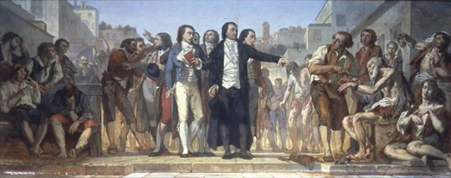 [Speaker Notes: This story has been romanticised over the years, celebrated in art and textbooks, but it’s  essential to recognise Pussin’s vital role in this transformation. Pussin’s life and work exemplify the shift towards understanding mental ill health as a condition requiring care and compassion, rather than punishment or confinement. His legacy continues to influence modern psychiatric practices.
Often called the “father of modern psychiatry,” Pinel made significant contributions to the classification of mental disorders. Pinel’s commitment to humane treatment and his collaborative spirit with Pussin not only changed the lives of countless individuals but also transformed the landscape of mental health care. His work laid the foundation for how we understand and treat mental ill health today. Pinel acknowledged Pussin’s contributions in his writings, emphasising the importance of Pussin’s empirical observations and humane approach to psychiatric care.]
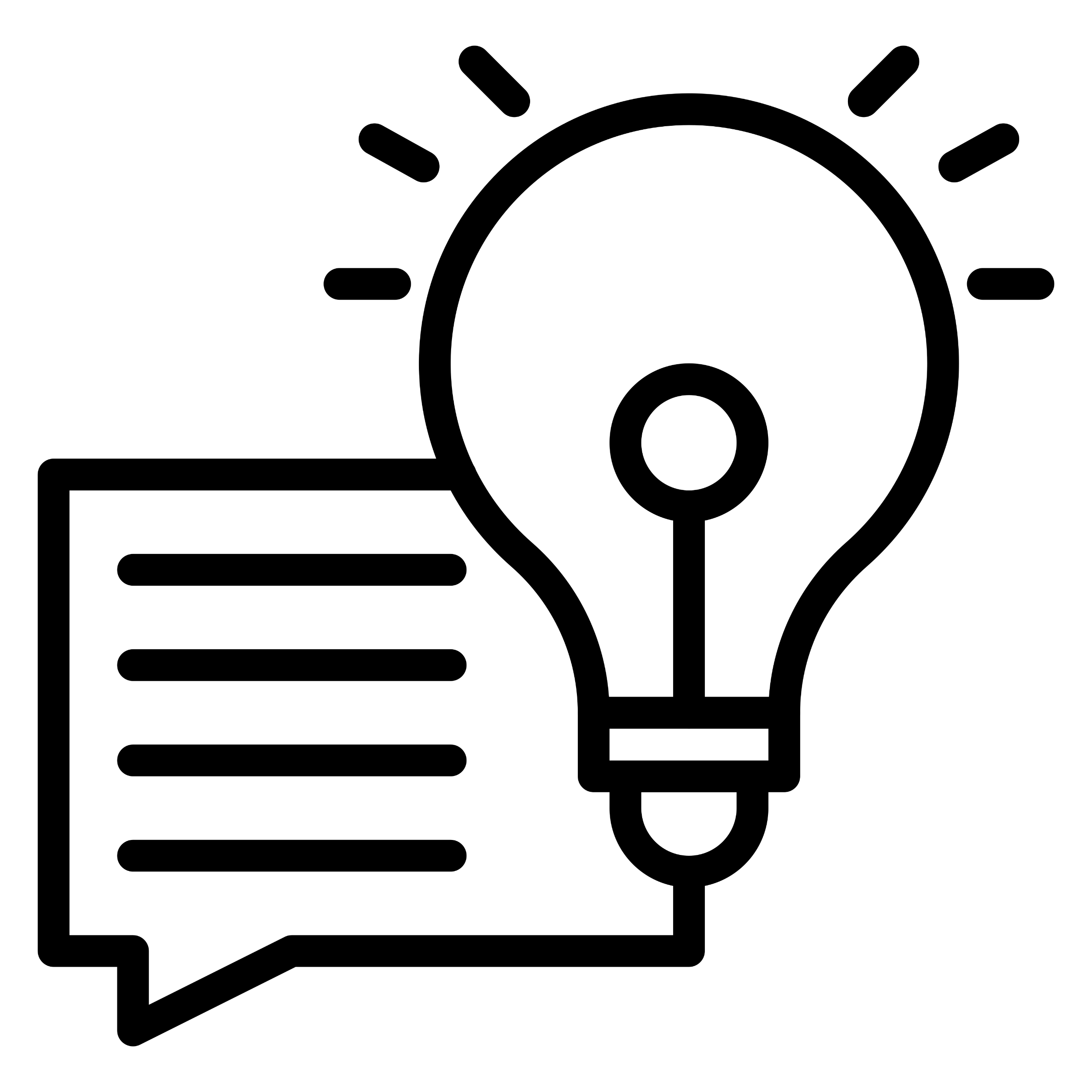 recommendations.
[Speaker Notes: We know there are no magic wands for complex system reform or quickly resolving wicked social issues. We know legislation, policy and evidence don’t necessarily create change unless we change the cultures and attitudes that support the current systems. But we know we must collectively keep at it.

I have included a list of MHLEPQ resources that provide close to 100 recommendations oriented towards a Human Rights-based culture. If accountability for their implementation were embedded, a shift toward the person-centred, culturally safe, trauma-informed system that we all say we want would occur. Most importantly, more people’s dignity and autonomy would be respected and upheld. The most powerful lever is culture. An mental health system underpinned by human rights IS the alternative to an institutionalised coercive culture that consumers are demanding. And this where we need to go.]
Reform, Transform and Build the New
2
2
Lived Experience
2
2
3
1
Accountability & Oversight
Human rights-based culture & alternatives to coercive models
2
4
Social Determinants
16
[Speaker Notes: A birdseye view of the system we’re talking about include these foundations
Fully embedded and operationalised human rights legislation, policy and practice at all levels of governance and service delivery
Collaboration between clinical and non-clinical groups to embed lived experience knowledges bases and expertise and holding space for and sharing power with lived experience leadership
Implementation of all that we know – we do not need to duplicate the work to implement what we know needs to happen 
Addressing the intergenerational social determinants of mental ill-health, distress and suicidality that are the root causes (prevention), while addressing the current consumer need. We all know that this is bigger than the health sector – similar to the latest trauma strategy, this is about all-of-government enabling of communities to implement what they know works.]
“
Any use of coercive practice within the mental health system is traumatising and infringes on individual human rights, autonomy and dignity…

They are systemic failures of care that cause harm to people subjected to them, people applying them, and people witnessing them


 Key messages, Shining a Light, pp.6-7
Invitation & 
call to action.
“
[Speaker Notes: It’s fascinating how the concept of a “cure” has evolved and how early practices like traîtement moral laid the groundwork for modern psychiatry. 
Pinel’s three pivotal truths are still relevant today:
Anyone can develop mental  ill health.
Mental ill health often arises from external events, not just biological factors.
Mental ill health does not define the whole person, even during acute phases.
These principles remind us of the importance of understanding and empathy in addressing mental health complexities.  It’s crucial to remember that mental health conditions are just one aspect of a person’s life and not the entirety of their being. 
 
To build the new, we must first recognise, acknowledge, and apologise for the slow and often regressive evolution in mental health care over the 237 years since Pinel and Pussin first understood mental ill health as a condition requiring care and compassion. We must understand that these failures have left deep scars, with some unable to forget the injustices.
 
Yet, there are those who, while not forgetting, choose to ignite a revolution. They advocate for systemic change and the elimination of all coercive practices. They call for restorative justice, tailored to individual healing needs, cultural contexts, and with full accountability by the state.
Together, we can build the new, mental health care system that is compassionate, just, and inclusive. By honouring the past, building a future where everyone receives the care and respect, they deserve. We can “Shine a light” making this vision a reality.]
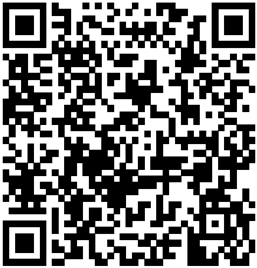 shining a light..
https://mhlepq.org.au/wp-content/uploads/2023/12/MHLEPQ-CP-report_Shining-a-light-FINAL.pdf
MHLEPQ (2022). Submission to the Queensland Parliament Mental Health Select Committee. https://mhlepq.org.au/wp-content/uploads/2022/02/MHLEPQ-Submission-to-Improve-Mental-Health-Outcomes-for-Queenslands-Final.pdf 
MHLEPQ (2022). Statement of Advice: Responses to Queensland Health Restrictive Practices Policy Statement Discussion Paper. https://mhlepq.org.au/wp-content/uploads/2024/04/MHLEPQ2023_Statement-of-Advice-QH-RPPS-Final.pdf 
MHLEPQ Position Statement (2023). Elimination of the Use of Seclusion and Restraints in the Qld MH System. https://mhlepq.org.au/position-statement-elimination-of-the-use-of-seclusion-and-restraints-in-the-queensland-mental-health-system/ 
MHLEPQ (2024). Human Rights in Mental Health: Survey Report. https://mhlepq.org.au/wp-content/uploads/2024/09/MHLEPQ-HR-Survey-Report_FINAL.pbp_.pdf 
MHLEPQ (2024) & Simon Katterl Consulting. Submission to the First Review of the Queensland Human Rights Act 2019. https://mhlepq.org.au/wp-content/uploads/2024/07/MHLEPQ-Submission-to-the-Qld-Human-Rights-Act-Review-FINAL.pdf 
MHLEPQ Position Paper (2024). Implementing Human Rights in the Queensland Mental Health System. https://mhlepq.org.au/wp-content/uploads/2024/11/HR-Implementation-position-paper_-FINAL.pdf
MHLEPQ
resources..
Schuster, Jean-Pierre, Nicolas Hoertel, and Frédéric Limosin. “The man behind Philippe Pinel: Jean-Baptiste Pussin (1746–1811).” The British Journal of Psychiatry, Volume 198, Issue 3, March 2011Link.
O’Neal, John C. “Understanding and Interpreting Confusion: Philippe Pinel and the Invention of Psychiatry.” Lumen, Volume 26, 2007Link.
Weiner, Dora B. “Health and Mental Health in the Thought of Philippe Pinel: The Emergence of Psychiatry during the French Revolution.” In Healing and History: Essays for George Rosen, edited by Charles E. Rosenberg, 75-76. New York: Science History Publications, 1979.
Mackler, Bernard, and Elinor Bernstein. “Contributions to the History of Psychology: II. Philippe Pinel: The Man and His Time.” Psychological Reports, Volume 19, no. 3, 1966, pp. 711-712
references..
connect with us.
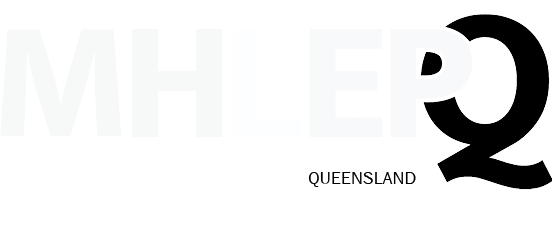 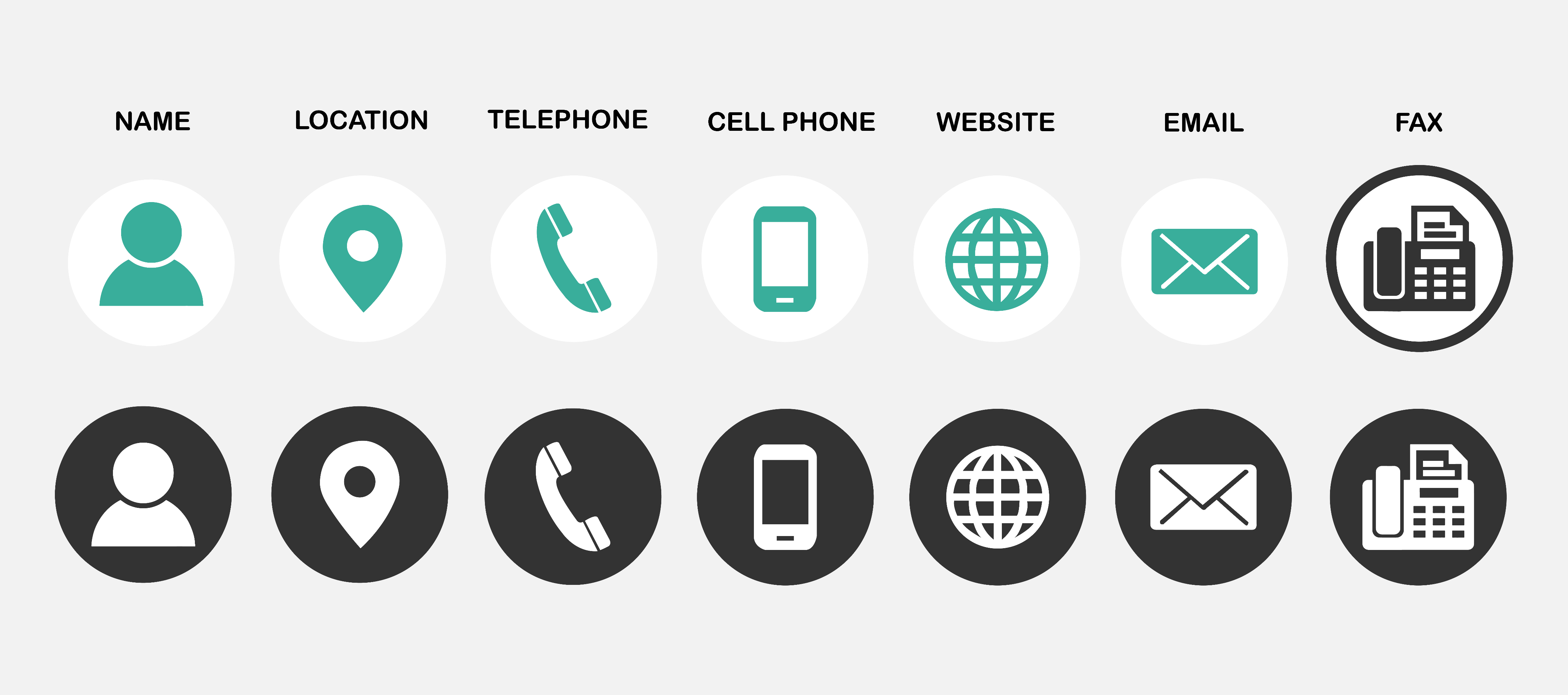 www.mhlepq.org.au
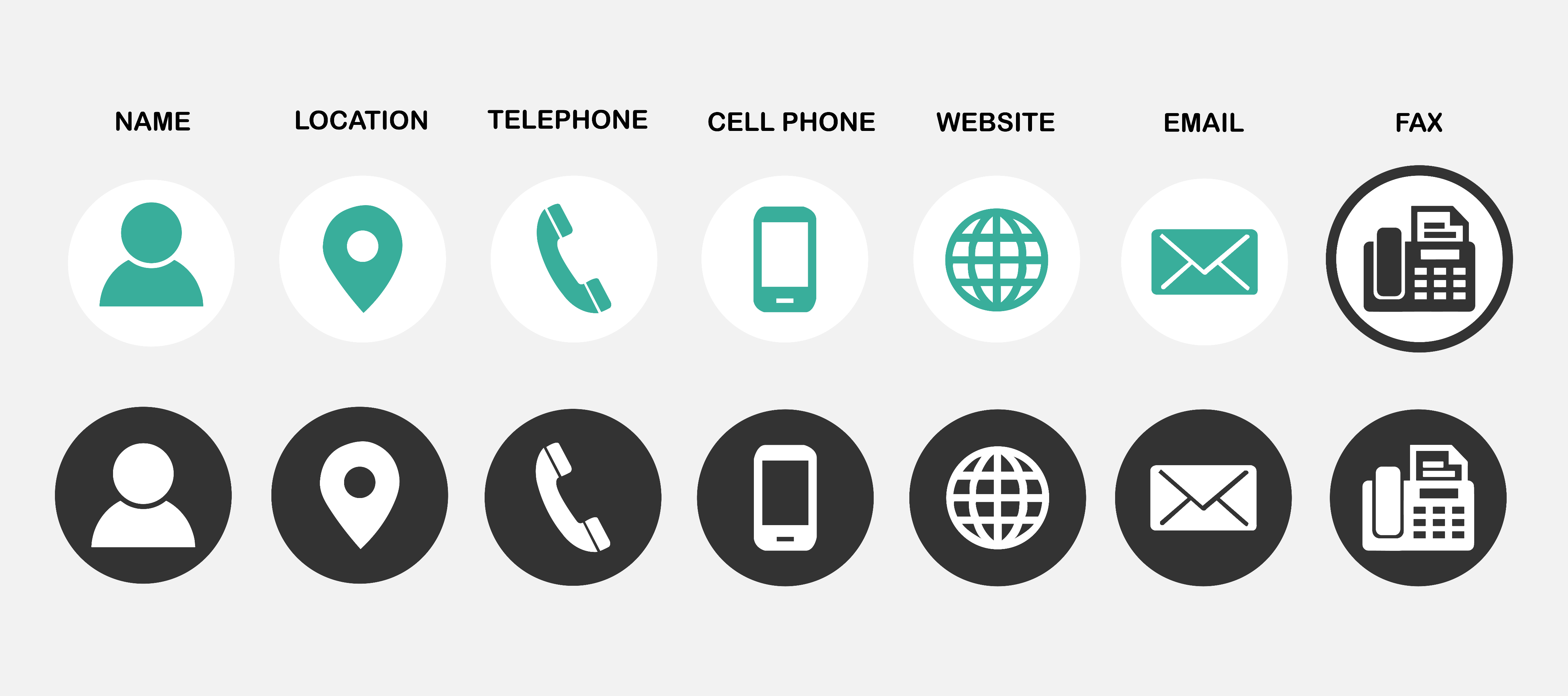 engagement@mhlepq.org.au